Tips on Presentation FormatSeptember 2016
In class, you will use a simple presentation format, but I will expect you make sure your slides are well-structured and clean. 

This document is designed to give you some helpful tips based on past experience.
The examples, coming up later, are actual slides from prior classes, where I show you simple ways they could have been improved. 

First, though, I’ve just got some helpful hints for you. Note that these tips are not intended to be slides in presentations! A slide presentation to convey these tips would be done differently. You rarely would put so many words on your slides, for instance. 

The tips are in this presentation just to keep the information together.
Why this format?
It is visually simple, so you can spend your time focused on content and ideas

It helps you chunk your ideas into nuggets, or complex ideas into strings of nuggets

It helps you to avoid too much time spent on a slide
Why this format? (cont.)
You must practice ahead of time, because the slides will auto-advance

That means you will get the timing of your nuggets right 

And you will work on smooth transitions between ideas
Progression
At first, you will give short (1 minute) presentations

Later, the same format will be used for much longer presentations

You will get the hang of it
Trust me
Some students eventually like this format and actually use it after the course to help them structure other presentations

Other students abandon it after the class

I promise you … using this format for the class will help you improve your presenting skills, regardless of your experience
The most important tip
Most critical: good ideas 
Almost as critical: clarity 
Avoid distractions from clear ideas: 
Fancy formatting (you must use this format)
Clip art
Stock images 
Animations that do not enhance clarity
Animation sounds
Avoiding mistakes
While this format isn’t fancy, it will prevent you from making major design mistakes

You can’t go too wrong, in other words

However, it still requires a lot of thought to make a good presentation
Presentation tips (cont.)
Convey important ideas compellingly
Clearly
With energy
With enthusiasm

Know your slides very well so you could do your presentation without them if you really needed to
Presentation tips (cont.)
Too much text is a killer

People can’t read and listen to you at the same time. Therefore, best is
To put keywords or (meaningful) visuals on slides
Say what you need to say
Presentation tips (cont.)
Become your own best critic to reduce verbiage 

Analyze every point. Does each one
Say what you mean to say
With as few words as possible?
Presentation tips (cont.)
For each point
Use consistent formatting 
Minimize unneeded punctuation
Keep a parallel structure (e.g., in a bullet list, make them all actions, or make them all declarative statements, or nouns, etc.  For example, in this list, each point starts with a verb.)
Presentation tips (cont.)
Remove misspelling and awkward wording

Apply the slide style format properly so titles in exact same place
Presentation tips (cont.)
Regarding titles: 
Apply the slide style format properly so the titles are in the exact same place on each slide 
Slide headings should summarize (e.g., avoid “Continued...”. Better is [Topic] (Cont.), for example.)
Presentation tips (cont.)
If you are asked for a take away slide, make sure it is a point to remember: A take away slide is not an outline

If you use images (which is good … as long as they are not clip art or stock images), each image should have a point … it should help get an idea across
Ban sloppiness
If you are sloppy in your slides
Someone will think you may be sloppy in your other work too
The actual ideas you have will not come across as compellingly
Examples
Following are actual slides presented in classes with notes indicating what could have been improved....

Please avoid these problems in your own work. Train yourself to spot them. 

You need to look at these in PowerPoint presenter view. For each slide, first try to predict what could be improved, then look at my comment.
Take away
How to make this slide better: 

Make sure no images are fuzzy that are not supposed to be (e.g., image on left). Use proper resolution.
Tapworthy  P7
How to make this slide better: 

Don’t put bullets for single items.

You can make the image bigger and there is enough resolution to do so, so do.
1. Easy to learn
Why Apple rocks?


Ctrl  +  +  (IE)
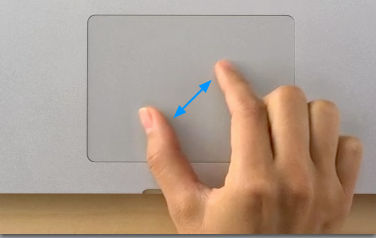 ctrl
+
http://support.apple.com/kb/ht4721
1. Easy to learn
Why Apple rocks?


   Ctrl  +  +  (IE)
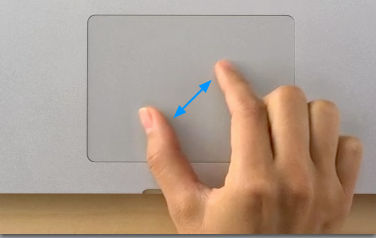 ctrl
+
http://support.apple.com/kb/ht4721
A bad example
How to make this slide better: 

Do not have single item indented structure. Only use an indented bullet if there is more than one item
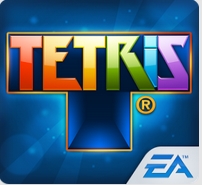 When I press new game
I do want to start quickly


When I enter the game the 2nd time
I do not need to be asked about the tutorial
https://play.google.com/store/apps/details?id=com.ea.game.tetris2011_na
A bad example
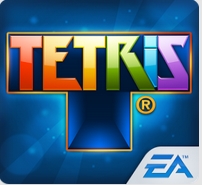 When I press new gameI do want to start quickly


When I enter the game the 2nd timeI do not need to be asked about the tutorial
https://play.google.com/store/apps/details?id=com.ea.game.tetris2011_na
A bad example
How to make this slide better: 

Notice how the title moves from the prior slide to this one. It looks sloppy.
Main menu
Waste my time
Screenshot from TRTRIS EA
3. Easy settings
How to make this slide better: 

Align these two images at the top. They are slightly misaligned. See the next slide.
Easy to understand
Good idea?
Screenshot on page http://flagsarenotlanguages.com/blog/2012/09/bab-la-flag-overload/
3. Easy settings
Easy to understand
Good idea?
Screenshot on page http://flagsarenotlanguages.com/blog/2012/09/bab-la-flag-overload/
National flag ≠ language
How to make this slide better: 

Some images need a black border, especially those with white at edges. See next slide.
http://www.worldaccent.com/blog/2012/09/flags-multilingual-website-navigation.html
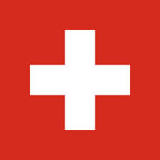 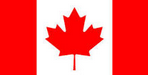 These two national  flags come from the item Switzerland and Canada on Wikipedia
National flag ≠ language
http://www.worldaccent.com/blog/2012/09/flags-multilingual-website-navigation.html
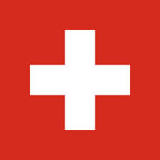 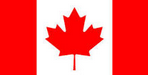 These two national  flags come from the item Switzerland and Canada on Wikipedia
A secret in Android
How to make this slide better: 

-> notation is sloppy

“Go to settings”
Go settings 
-> About device
-> triple tap Android Version
A secret in Android
Go to “Settings”


Click “About device”


Triple tap “Android Version”
5. Easy gestures
People are too lazy or busy to learn
How to make this slide better: 

“Lazy” is a word with negative connotations. Best to avoid it whenever talking about users
Take away
As easy as possible
Easy to learn, to react
Easy settings, gestures, buttons

Are we designing apps for dummies?
How to make this slide better: 

The take away message should always be concrete messages to remember.
Take away
Programming Android in C/C++
Using NDK
Bringing your game to Android
Troubleshooting, Tips and Tricks
How to make this slide better: 

This take away message is an outline, not specific important points to be remembered.
Physical Feel
You have to consider how your app looks and also feels

Try to make your app feels like real physical device
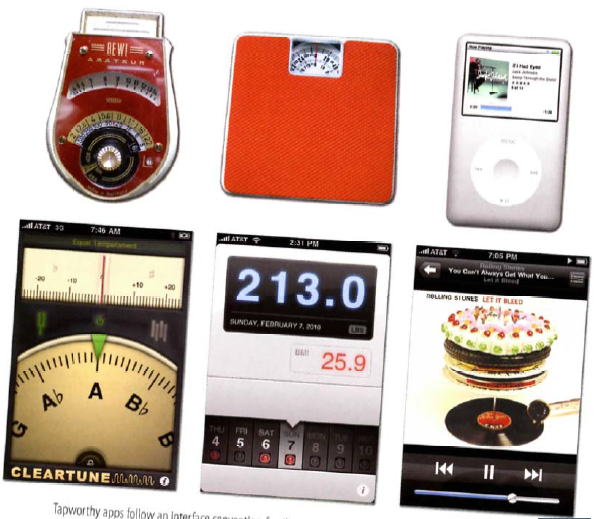 How to make this slide better: 

Avoid sloppy-looking images (here not even straight). Always include the source.

“Feel” should be “feel”. Be consistent with capitalization and punctuation across slides.
What is to feel like a real device?
Place important info at the top and controls to the bottom




People are used to work with real devices and feel more comfortable working with them
How to make this slide better: 

Makes sure your English is perfect: “People are used to work”
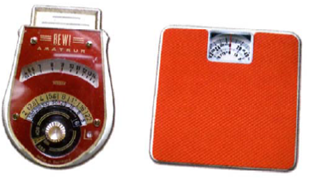 Who is your user?
2 most common tactics:

Offer a setting for the most common buttons for left-handed people

Or just make layout equally useful for all people
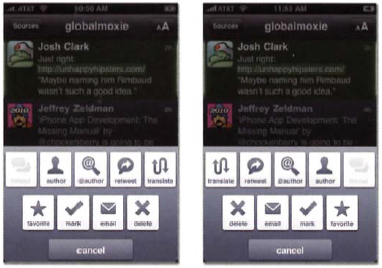 How to make this slide better: 

For 20s, there is too much info on this slide. 

Also, put 1 pixel black border around images and they will look just slightly sharper.

Source of all images should be noted.
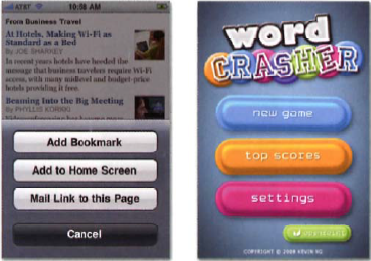 Don`t crowd your screen
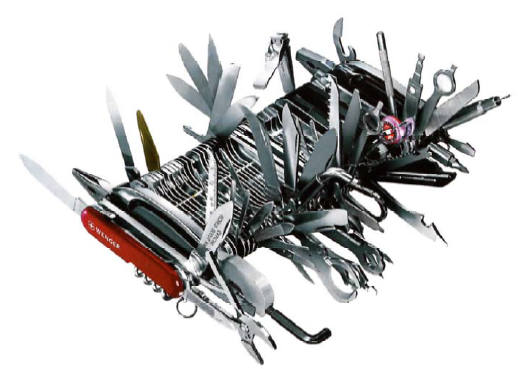 Some phones limit number of buttons on the screen.

Hide advanced options
How to make this slide better: 

Please do not use clip art. 

Bottom image is rotated, fuzzy, and not credited.
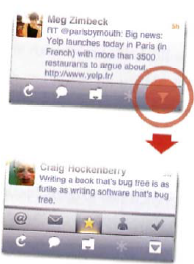  Quickoffice app offers secondary tools in popover menus when you tap an icon in the main toolbar
Crowding example
Don`t make your users play wheel of fortune
How to make this slide better: 

See how the bullets and text doesn’t align on the left? It looks sloppy.

(See prior slides for image comments)
Call Global App:
Skype App:
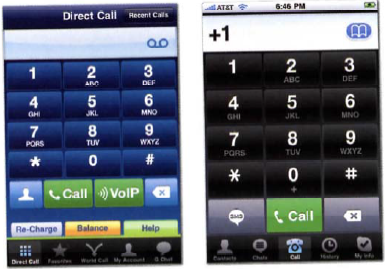 Hint: place buttons taking user to another menu (screen) away from most used buttons hence thumb`s hot zone
The magic number is 44
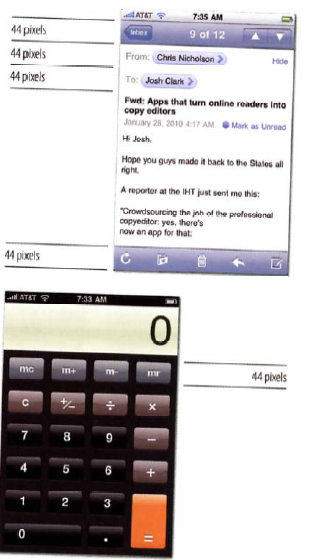 44pixels=7mm with 163 ppi 
resolution (iPhone 4)
Can be different for different
phones:
Nexus 4 has 318ppi
Nexus 5 has 441ppi
Galaxy S3 306ppi
Galaxy S4 441ppi
How to make this slide better: 

Here the bullet indentation is not correct. The 2nd line should be indented. This looks sloppy.
Do you really need scrolling?
“Out of sight, out of mind” rule

Scrolling requires both extra thought and extra swipes, designers need to reduce both

E.g. Accuweather app
uses card-like forecasts 
for each city
How to make this slide better: 

Here’s another example of indenting. Little things like this impact your credibility.
Accuweather.com app:
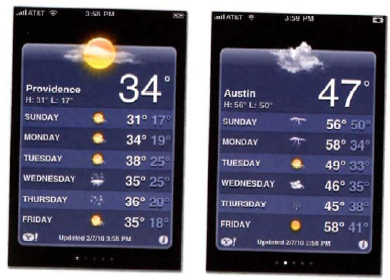 Take away
How to make this slide better: 

The message here is great. A true take away (vs an outline). 

But can it be done with fewer words?
And make sure all are actions; be consistent in lists. 
There is also a typo.

And use ‘ not `

See next slide…
Place primary controls in the “hot zone”
The practical minimum size for any tap target is finger size (~7mm)
Be a scroll skeptic
Place important info at the top and controls to the bottom
Don`t crowd your design
All of these are recommendations, not laws, stay creative
Take away
Place primary controls in “hot zone”
Size all buttons for fingers (~7mm)
Be a scroll skeptic
Place important info at the top
Place controls at the bottom
Don’t crowd your design
Follow guidelines, but also stay creative
See how much improved this is? 

Also, note the parallel structure. Each point is an action, that starts with a verb.
Take away
How to make this slide better: 

This is more of an outline than a take away slide. It does not tell me, specifically, the most important few points I need to remember.
What are the critical factors that make your app popular(or not) among users?
Success factors you must focus on when developing an app
The big picture
An app is tapworthy if it makes your users’ lives better by
Helping them get stuff done
Make them laugh
Stay connected
Fill downtime
How to make this slide better: 

The first point doesn’t need a bullet because there is no second bullet at that level.

The list does not have a consistent structure. Help them… Make them… 

Compare this slide to the next one…
What’s tapworthy?
An app that helps users
Get stuff done
Laugh
Stay connected
Fill downtime
How to make it tapworthy?
Every tap should have a payoff:
	Information
	Delight
	A completed task
	A sense of satisfaction
You must design for an economy of time, attention and screen space
How to make this slide better: 

2nd level should be a list with bullets.

Reduce wordiness
How to make it tapworthy?
Every tap has a payoff:
Information
Delight
Completed task
Sense of satisfaction
Design for economy of: 
Time
Attention
Screen space
“Good” app ideas
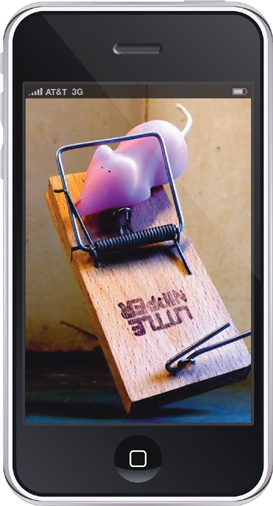 Build a better mousetrap?
4000+ patents for mousetrap
	designs but only 20 successful
Reinventing the wheel?
Do it differently
How to make this slide better: 

No need for a 2nd indented level if there is only one point on that level.

It’s good there is a reference for the image, but a shorter link would be fine, such as by using bit.ly

See the next slide…
http://librairie.immateriel.fr/fr/read_book/9781449381653/ch02
“Good” app ideas
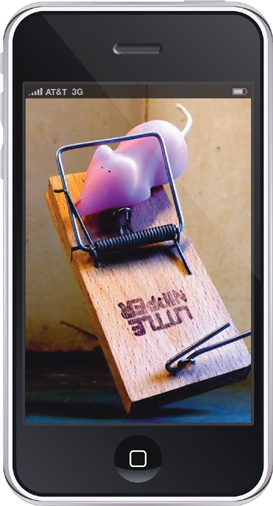 Build a better mousetrap?
Out of 4000+ patents ofmousetrap designs, only 20 successful
Reinventing the wheel?Do it differently
This is now a little visually cleaner. 

However, it’s not clear what the nugget/point really is here. That could be made better, I suspect.
http://bit.ly/2cIfC7j
Mindset 1: I’m microtasking
Mobile devices are for convenience and context, ideal for microtasks
The best mobile apps often
	offer:
Quick access
Simplicity
Tuning for short but frequent hits.
How to make this slide better: 

No clip art or stock images that don’t convey real information.

Be consistent in punctuation. (Why is there a . After hits?

Reduce words where possible
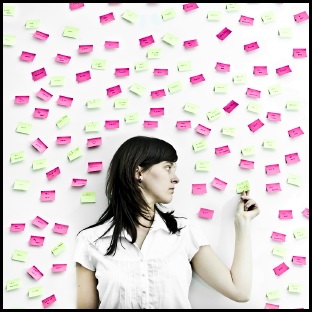 http://www.adigaskell.org/blog/2013/10/23/the-use-of-task-in-a-social-business/
Mindset 1: I’m microtasking
Mobile devices are used
For convenience
In context
For microtasks

The best mobile apps offer
Quick access
Simplicity
Tuning for short, frequent hits
Mindset 2: I’m local
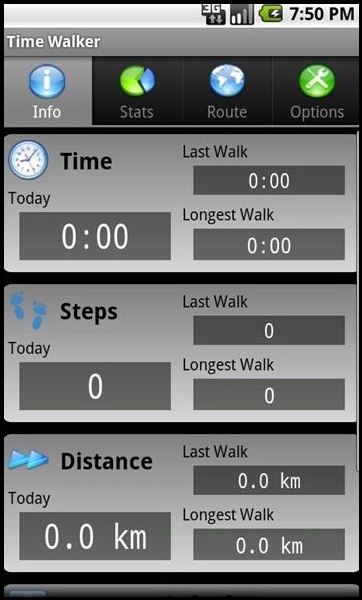 How to make this slide better: 

Two phone images from a phone of different widths looks just a tad sloppy.
http://officialblog.yelp.com/2009/08/mobile-mania-part-tres-yelp-now-with-100-more-pre.html
http://www.brighthub.com/mobile/google-android/articles/105748.aspx
Throw away most of the ideas
During the initial planning of your app, brainstorm as many features you can think of that will make your app unique
Then throw most of these ideas out
Think big but build small
Your app should do only just about as much as what the users need
How to make this slide better: 

Lots of words here. Better to reduce and organize…

See next slide…
Throw ideas out
Plan
Brainstorm
Target uniqueness
Target only what user most needs
Think big, build small
Then throw ideas out
Web v/s Mobile experience
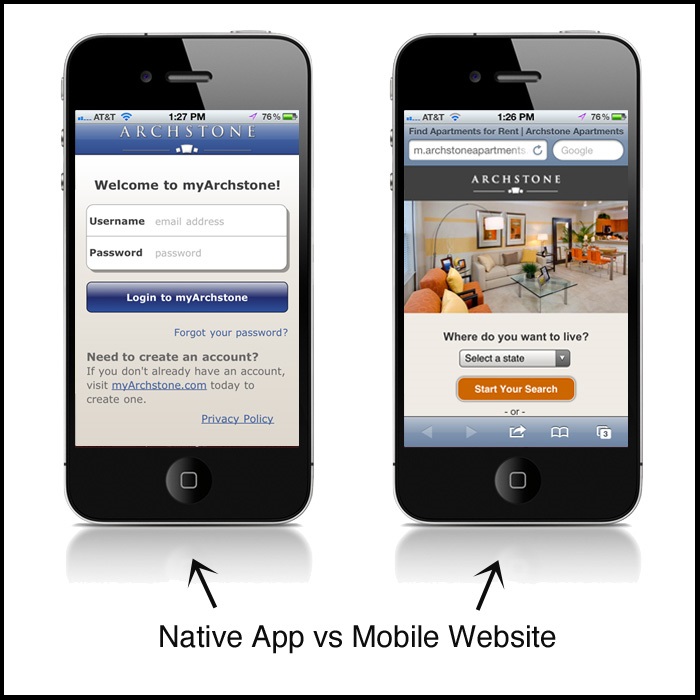 How to make this slide better: 

This is a good slide assuming the points that are made are clear. Using less text and more imagery is useful when you can.

The title here has punctuation inconsistencies with other slides (and a typo)
http://www.freshtilledsoil.com/native-app-vs-mobile-website/
Web v/s Mobile: How to win
Efficiency is a feature
Compact, speedy and ready
Native polish makes
	content shine:


Save it for later
Caching of data
How to make this slide better: 

Any graph will take time to absorb. There is too much info on this slide. You can and should be able to explain complex ideas, but you have to break up the explanation into 20s nuggets.  A complex graph could require one slide, or more than one. If more than one, using animations to highlight what you want someone to be paying attention to as you explain it, can help. 

The use of bullets in the text can be cleaned up (don’t have single bullets at the same level)
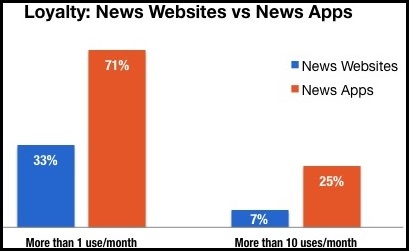 http://www.localytics.com/blog/2012/news-apps-3x-more-engaging-than-news-websites/
Game mode
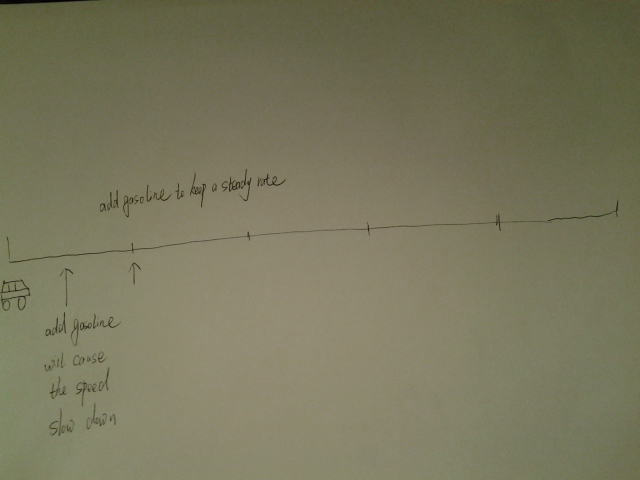 A car race game related to the mode
Each fetch corresponds to adding gasoline to the car. 
Adding gasoline too frequent will slow down the car.
A proper eating speed will result in a high rank of the car.
How to make this slide better: 

Using scans of sketches is ok, but make sure the text is neat and can be read from the back of the room.

Thresholding to make the sketch black and white (without the gray background) would also help.
Mock screen
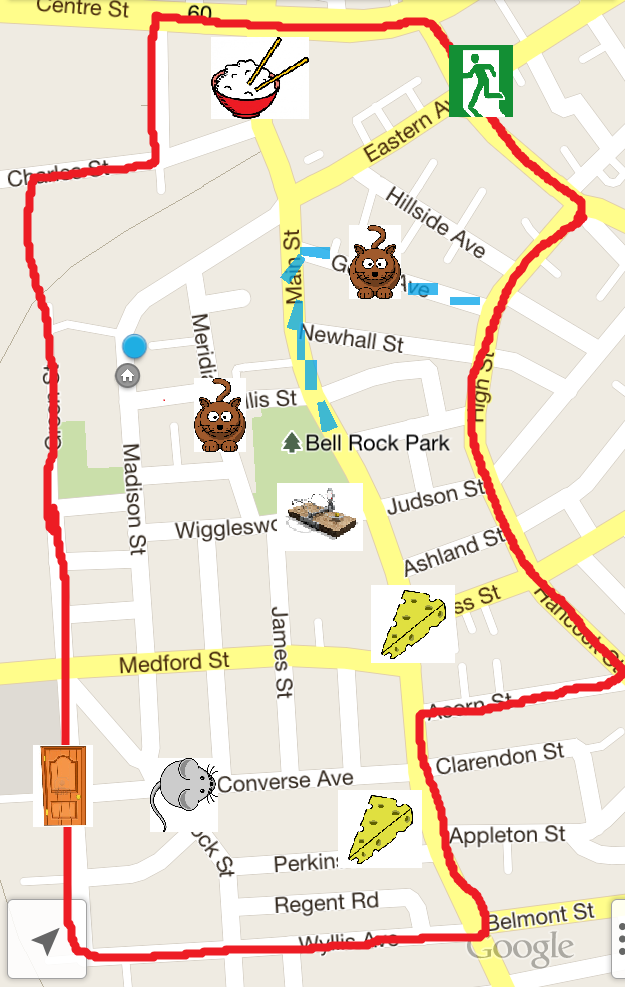 Exit
How to make this slide better: 

The image on this slide (with the labels) is good, but the placement of the image looks messy.

The font in the subject line was changed from the required format and looks sloppy relative to other slides now.
Moving route
Cat
mousetrap
You!
Indentation
How to make this slide better: 

Avoid excessive punctuation (e.g., “!!!!”). Looks very unprofessional. In fact, avoiding all “!” is probably a good goal. Only rarely are they truly needed. 

Code sample is good but text is a bit small and image is not quite sharp.

It would help to highlight important parts of the code.
Don’t use Tabs!!!!

Most companies use between 2 and 4 spaces
White Space
How to make this slide better: 

Too much info on this slide and code is too small. Text on left can be cleaned up.

The title is not consistent with the other slides. Should be “White space”
1 line
Methods
Local vars and first statement
Logical statements
2 lines
Class and interface definitions
Blank spaces
Basic Sorts of Contingency Ⅱ
How to make this slide better: 

This slide is about a complex concept. It probably needs to be split into two to give the viewer time to understand it. The graphs should be bigger so the axes can be read.

There is no need for a bullet for one idea. 

The title capitalization should be fixed.
One Basic Sort---Ratio schedule/Ratio
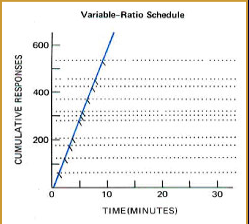 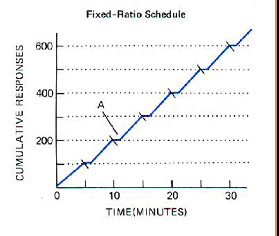 Take away
Code conventions are important because
Improve readability of code
Reduce logic errors in your code and debugging time
How to make this slide better: 

Reduce words
Avoid compound sentences
Make take away an action to follow

For example…
Take away
Use code conventions to improve:
Code readability
Logic errors
Debugging time
Naming conventions
Avoid using abbreviations 
   E.g use firstName instead of fn
Avoid names that are very similar
   E.g product and products
Avoid generic names 
   E.g number or temp
How to make this slide better: 

Reduce words
Fix typos 
Show computer terms in a computer font
For example…
Naming conventions
Avoid…
Abbreviations	firstName instead of fn
Similar names	product and products
Generic names	number or temp or j
If you get sick of bullets and think this looks too cluttered, you can use tables to get a different look that visually separates the main ideas and the examples more. An example is next…
Naming conventions
Avoid…
Variable naming conventions
Variable names should use mixed case letters
   E.g firstName
Use English descriptions for names
Use plural names for array 
   E.g testScores instead of testScore
How to make this slide better: 

Reduce words
Fix typos 
Show computer terms in a computer font
Include missing info (e.g., lists 
Use new examples from prior slide
For example…
Variable naming conventions
Use…
Mixed case	lastNameUser instead of	lastnameuser
English descriptions	loginNames instead of lgnnms
Plural names for arrays/lists 	testScores instead of testScore
The next slide might be even cleaner…
(Assuming you are talking through it)
Variable naming conventions
Use…
Mixed case	lastnameuser → lastNameUser 
English descriptions	lgnnms → loginNames
Plural names for arrays/lists 	testScore → testScores
Constant naming conventions
All upper case e.g TAX_RATE 
Use named constants for numbers other than 0 or 1
How to make this slide better: 

Use format consistent with previous slides
Reduce words
Show computer terms in a computer font
Explain 2nd bullet (not clear) 
For example…
Constant naming conventions
Use…
Upper case w/ underscores TAX_RATE instead of taxRate
Constants instead of “magic numbers”PI instead of 3.14159ACCELERATION_VALUE instead of 15.21MAX_NUM_PEOPLE instead of 100
The next slide shows why the table can be a nice format to use. This slide here seems a bit cluttered with the examples (which you want to have). 

With several of these types of slides in a row, though, you would need to be consistent in your style.
Constant naming conventions
Use…
File header comments
Identification information about program and author
   E.g
/* 
 * Created on : dd-mm-yy 
 * Author     : author 
 * 
 *----------------------------------------------------------------------------- 
 * Revision History (Release 1.0.0.0) 
 *----------------------------------------------------------------------------- 
 * VERSION     AUTHOR      DESCRIPTION OF CHANGE 
 *----------------------------------------------------------------------------- 
 */
How to make this slide better: 

Don’t use a single bullet. If there is only one bullet at any level, you don’t need bullets at that level!
Put the code in some sort of highlighted box
Use courier for code
File header comments
Info about program and author
/* 
 * Created on : dd-mm-yy 
 * Author     : author 
 * 
 *------------------------------------------
 * Revision History (Release 1.0.0.0) 
 *------------------------------------------ 
 * VERSION  AUTHOR   DESCRIPTION OF CHANGE 
 *------------------------------------------ 
 */
Single line comments
Provide overviews or summaries of chunks of code 
   E.g
// Compute the sum of scores 
sumOfScores = 0;
for (int i = 0; i < scores.length; i++)
   sumOfScores = sumOfScores + scores[i];
How to make this slide better: 

Don’t use a single bullet. If there is only one bullet at any level, you don’t need bullets at that level!
Put the code in some sort of highlighted box
Use courier for code
Single line comments
Summaries of chunks of code 

Example:
How to make this slide better: 

This can still be improved a little. See the difference between this slide and the next one?

Little details like alignment and centering matter.
// Compute the sum of scores 
sumOfScores = 0;
for (int i = 0; i < scores.length; i++)
   sumOfScores = sumOfScores + scores[i];
Single line comments
Summaries of chunks of code 

Example:
// Compute the sum of scores 
sumOfScores = 0;
for (int i = 0; i < scores.length; i++)
   sumOfScores = sumOfScores + scores[i];
Blank space
A keyword followed by parenthesis should be separated by a space 
while (true) {
	…
}
Add space after commas in argument lists
All binary operators except . should be separated from their operands by spaces
   sum += score1 + score2;
How to make this slide better: 

This slide has a lot of verbiage for not a lot of information, and for the most part it is not as interesting material as other information that could be presented. I’d remove it altogether and select better content.
How to make this slide better: 

The first three points are related. Show a picture of the developer console and circle the place where you can get this information. That would make the slide more visual (remove the text) and more helpful. We are more likely to remember it. You might only be able to 2 and need to split the slide.

The last point should be moved to a different slide.  There is not time to make it, and it is a different thought.
Beta test
Crash reports are available

You can filter alpha and beta reports

Find optimization tips

Fully test your app yourself too!
Optimize
Link your developer console with Google Analytics to get data about the users and their engagement with your app

CSV exports to download the full data set

You can compare old versions with new ones to see if you’re going in the right direction
How to make this slide better: 

Bullets 1 and 3 are actions. I’m not sure what bullet 2 is. All your bullets should be of the same type. 

Remove wordiness.

Show us how to do this on images of the developer console.
Take away
Target the right users and devices for your app
Release a beta test version of your app as soon as possible
Take full advantage of the stage rollouts once your app is published
Finally use the data that Google makes available to you to optimize your app
How to make this slide better: 

Reduce verbiage. See next…
Take away
Target specific users and devices 
Release beta test version early
Stage rollouts
Optimize with Google’s data
How large is the market
3 out of 4 android users play games
100 million new users in six months
How to make this slide better: 

You could find a graph with market trends and show the trend line, rather tah just the 100 million bullet. 
The 100 million stat should reference a source and probably indicate the date because it is important to know if one sees the slide how old the info is (“100 million new users between Jan-June 2013”) 
Fix typo: android -> Android
Achievements View
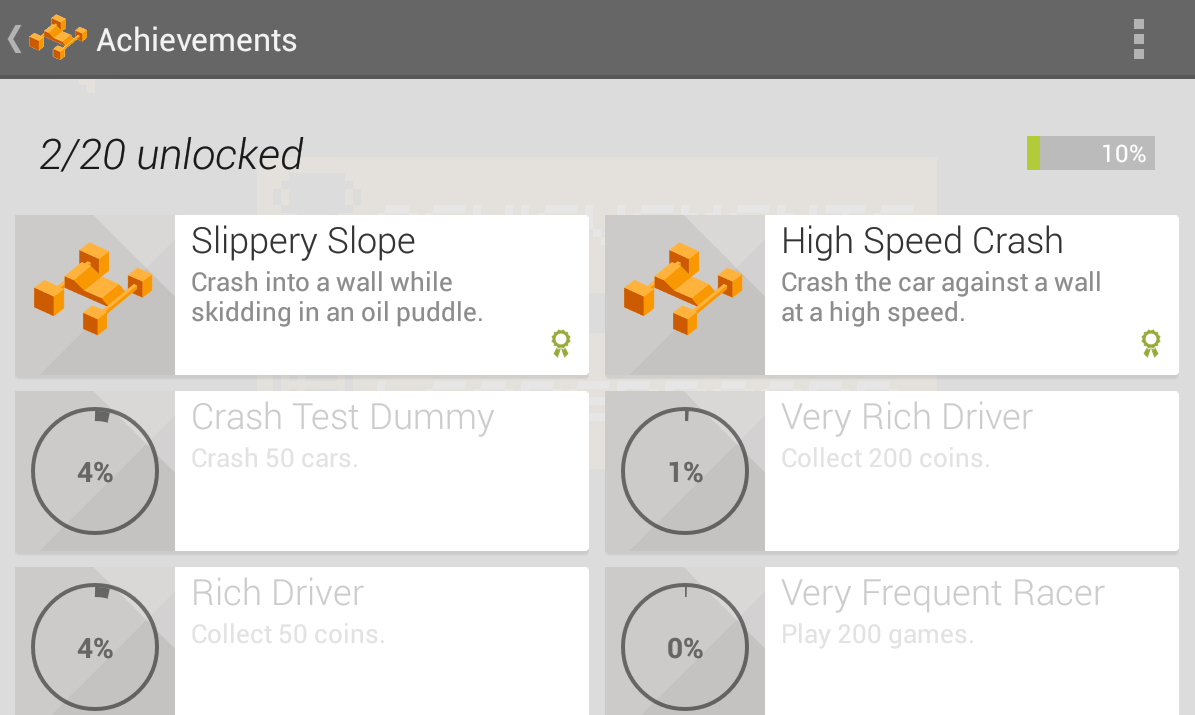 How to make this slide better: 

1 pixel black boarder around all images
Check that the title capitalization is consistent with all other slides (here it is all capped)
Align reference link to left of image
https://developers.google.com/games/services/android/images/Achievements_Android.png
Achievements view
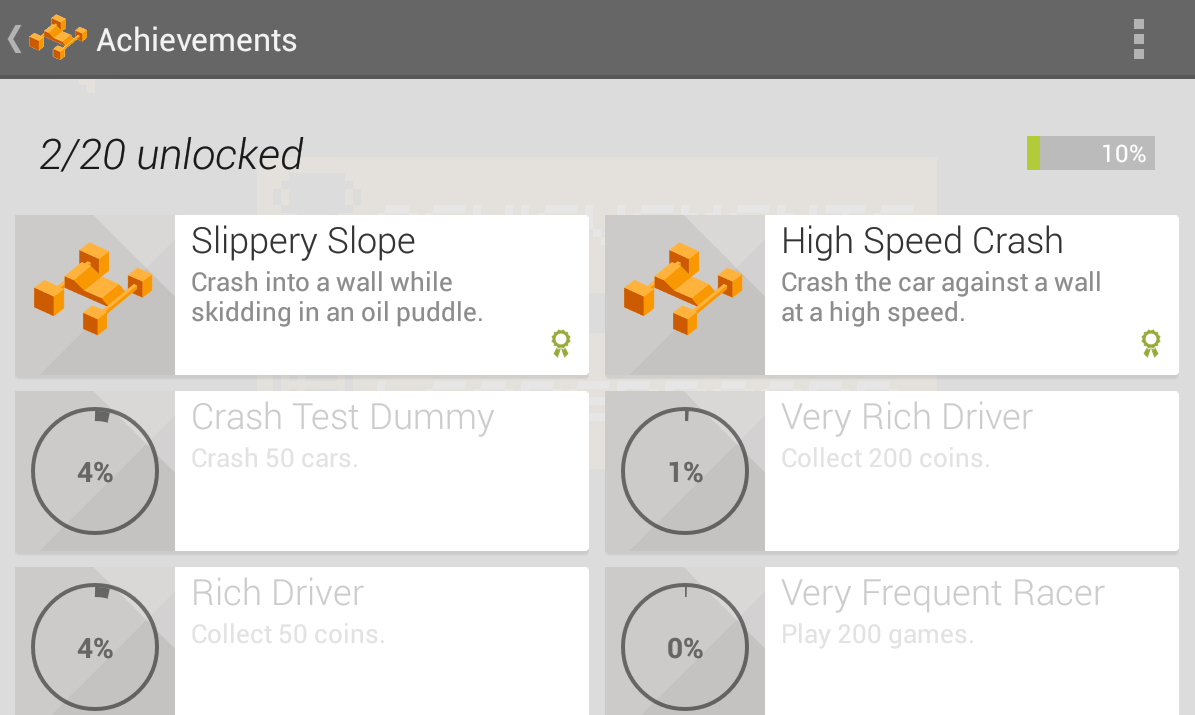 https://developers.google.com/games/services/android/images/Achievements_Android.png
Take away
Android game market is huge
Take advantage of Google Play Games Service
Have Global vision
Be innovative
How to make this slide better: 

All these points are too vague. For example, what does “Be innovative” mean? What does “Have Global vision” (with a typo) mean?

More precision would help this slide.